Презентация проекта«Город мой прекрасный над Невой»
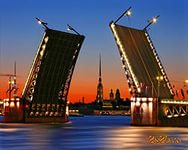 Старший дошкольный возраст

Подготовили воспитатели группы №2:
Авазова Т.Н.
Цель проекта:
развитие познавательной активности детей, повышение интереса к истории и культуре нашего города, формирование чувства патриотизма;
 воспитание любви к Отечеству, к городу в котором живем, гордости за её культуру,
формирование социальной позиции участника и созидателя общественной жизни;  
формирование интереса к коллективной, игровой, продуктивной, творческой деятельности.
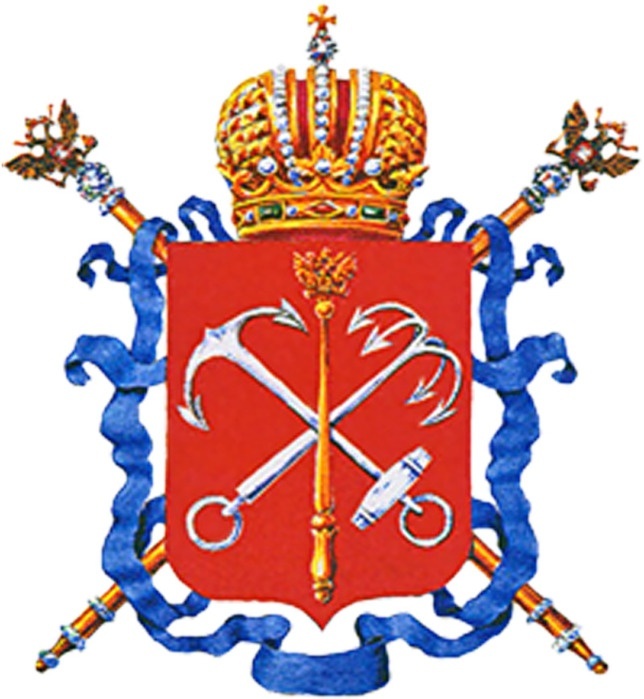 Задачи проекта:
Формировать устойчивый интерес и заботливое отношение к родному городу, чувство патриотизма, чувство гордости быть гражданином города Санкт-Петербурга. 
 Расширять представления детей о достопримечательностях родного города
Воспитывать любовь к родному городу. Вызывать восхищение родным городом, чувство уважения к своему народу, бережное отношение к тому, что сделано их трудом. 
 Формировать восприятие целостной картины мира, расширять кругозор детей; познакомить с именами великих людей Петербурга, их достижениями;
Развивать все компоненты устной речи детей в различных формах и видах детской деятельности
 Развивать продуктивную деятельность детей и детское творчество
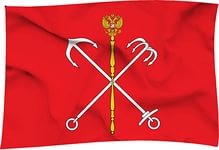 Продукты реализации проекта:
Выставка творческих совместных работ детей и родителей.
«Подарок любимому городу»
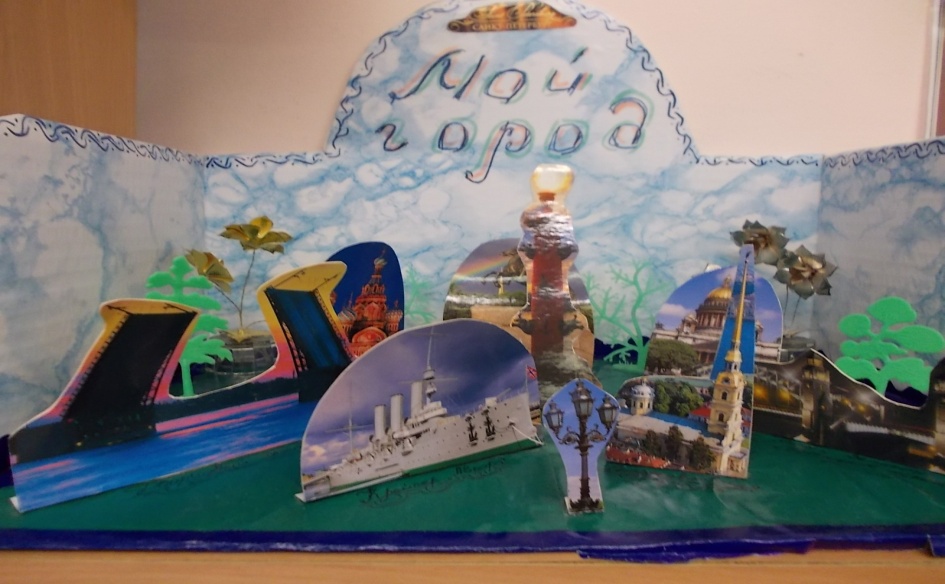 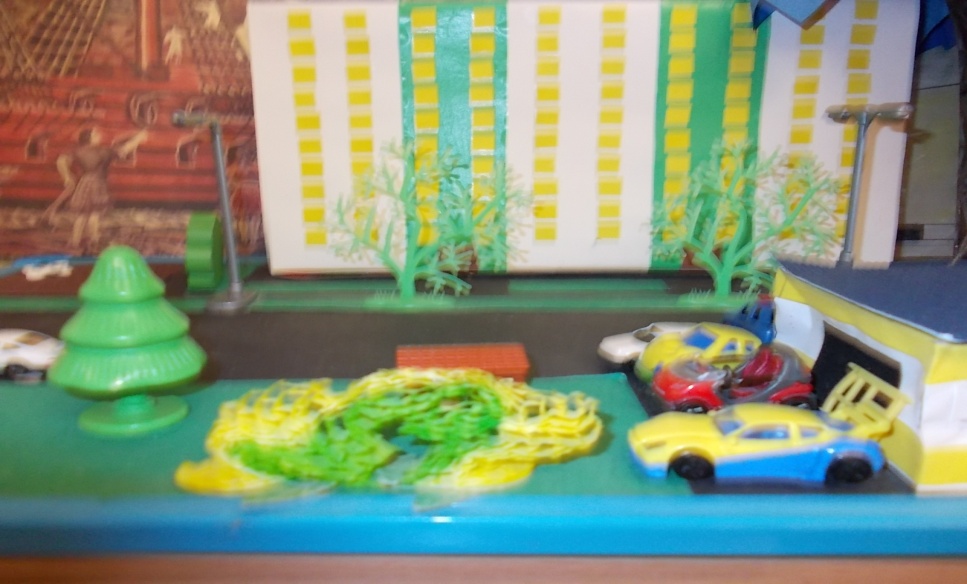 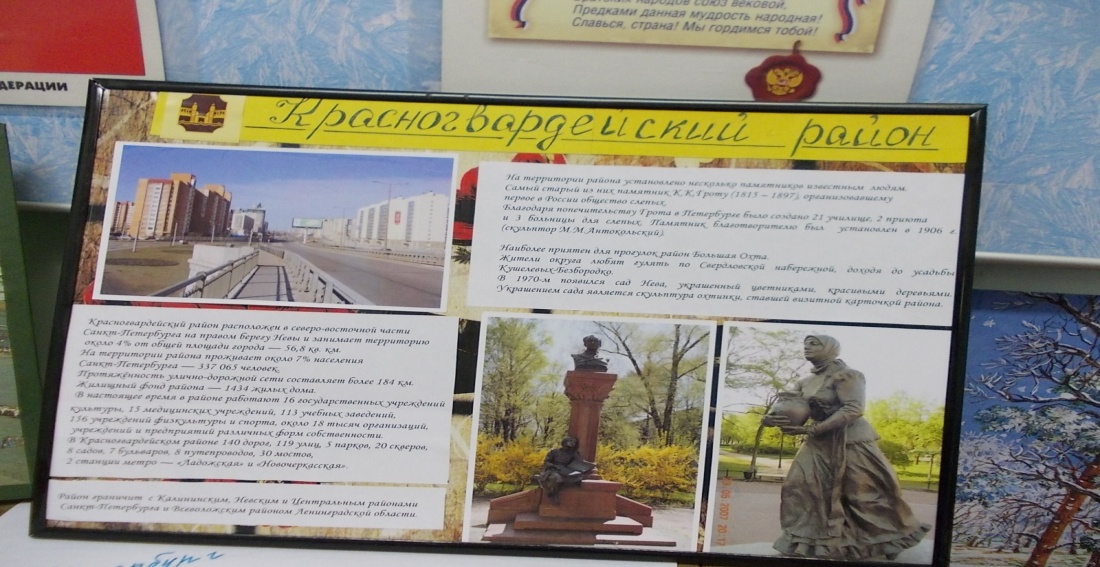 Выставка творческих работ «Город глазами детей»
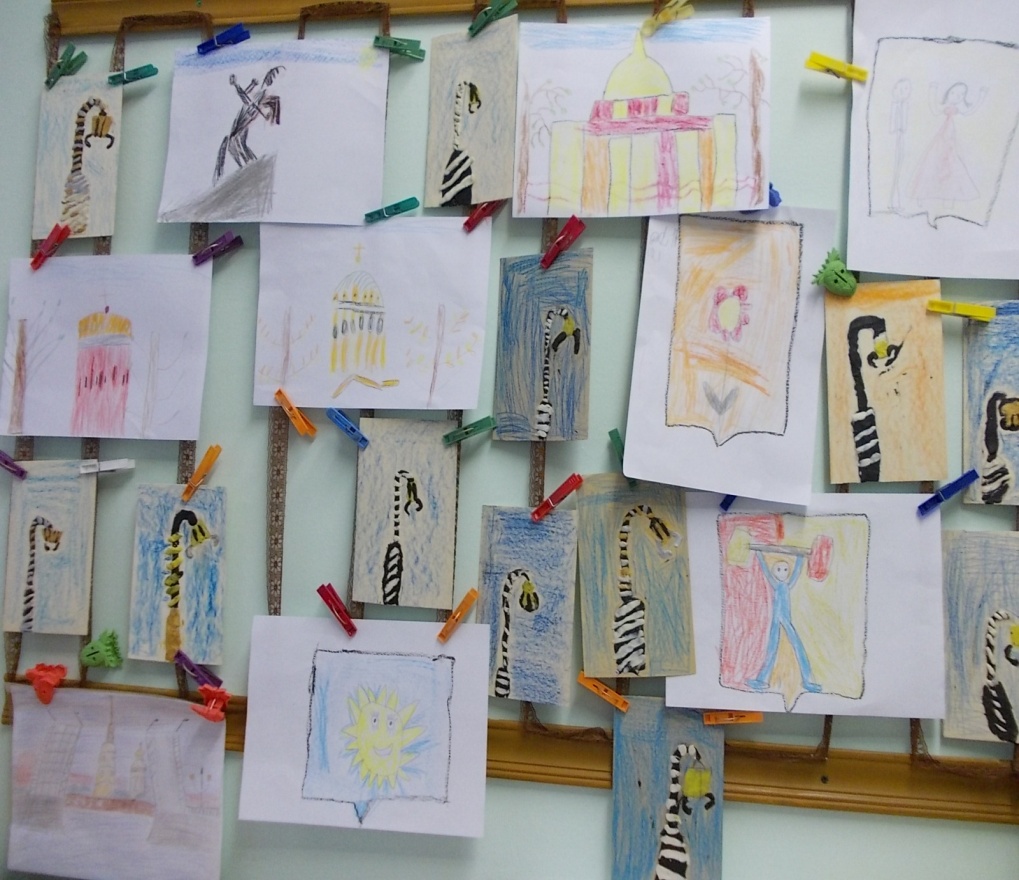 Альбом «Гуляя по городу»
Фотоальбом
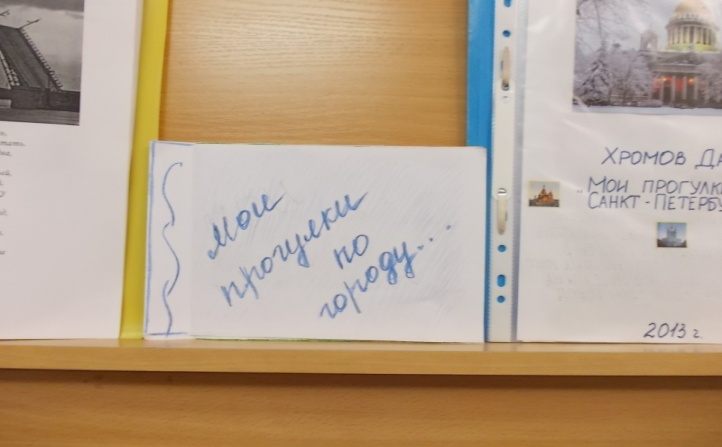 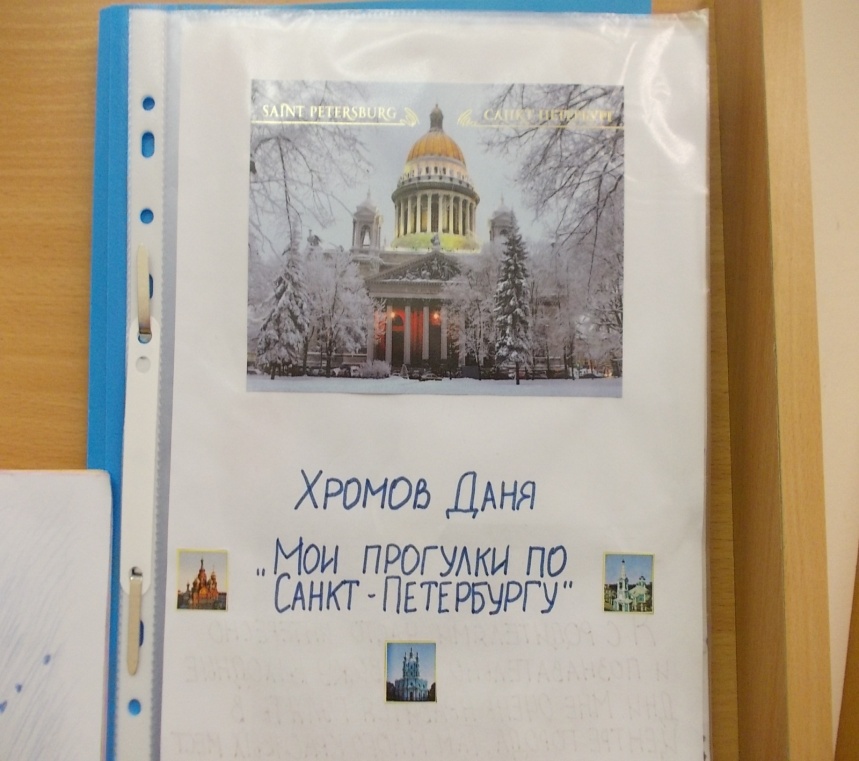 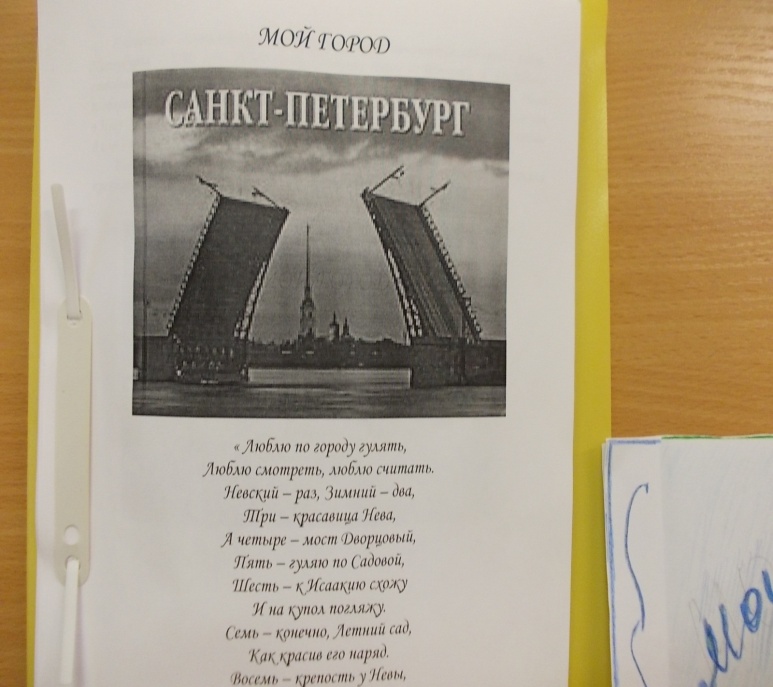 Интервью ребёнка о любимом городе
Газета
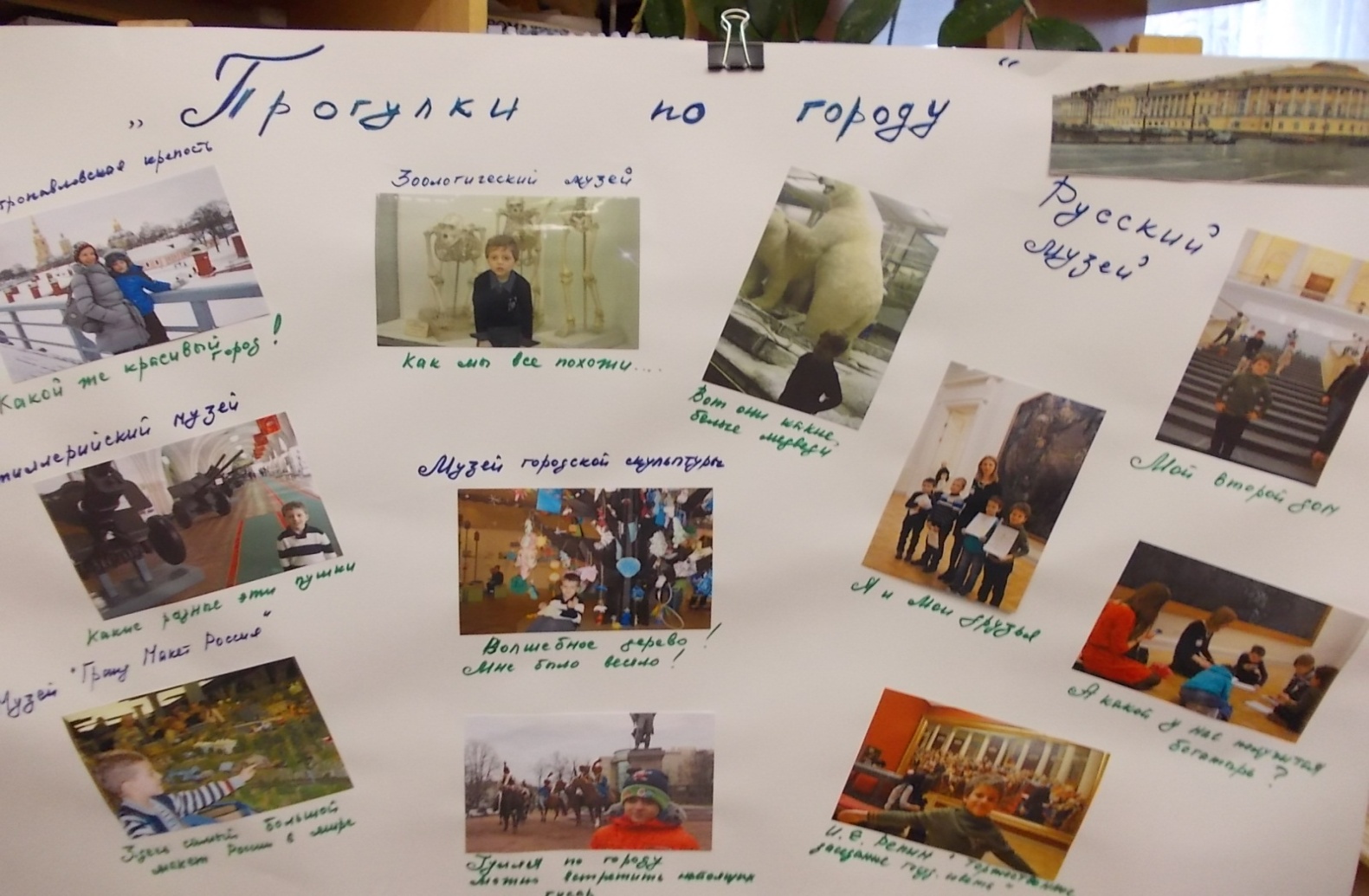 Спасибо за внимание